Diagnosis Faktor Risiko & Tatalaksana Neoplasma PAK
Febri Endra Budi Setyawan
Neoplasma Pada PAK
Penyakit Berdasarkan Sistem Target Organ:
Penyakit saluran pernafasan
Penyakit kulit
Gangguan otot dan kerangka
Gangguan mental dan perilaku
PerPres Nomor 7 Tahun 2019
Penyakit Yang Disebabkan Pajanan Faktor Yang Timbul Dari Aktivitas Pekerjaan: 
Penyakit yang disebabkan oleh faktor kimia
Penyakit yang disebabkan oleh faktor fisika
Penyakit yang disebabkan oleh faktor biologi dan penyakit infeksi atau parasit
Penyakit Kanker Akibat Kerja:
Asbestos
Benzidine dan garamnya
Bis-chloromethyl ether
Persenyawaan chromium VI
Coal tars, coal tar pitches or soots
Beta-naphthylamine
Vinyl chloride
Benzene
Penyakit Spesifik Lainnya
‹#›
Fenomena Gunung Es PAK
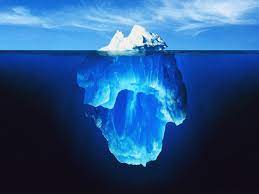 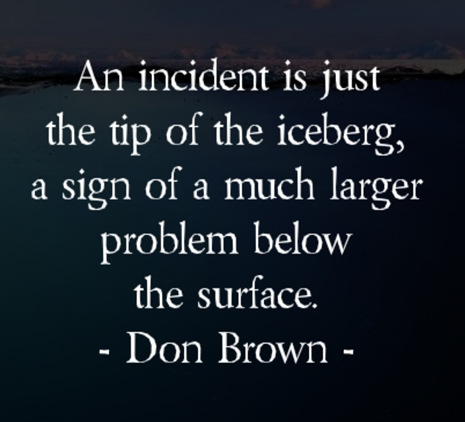 ‹#›
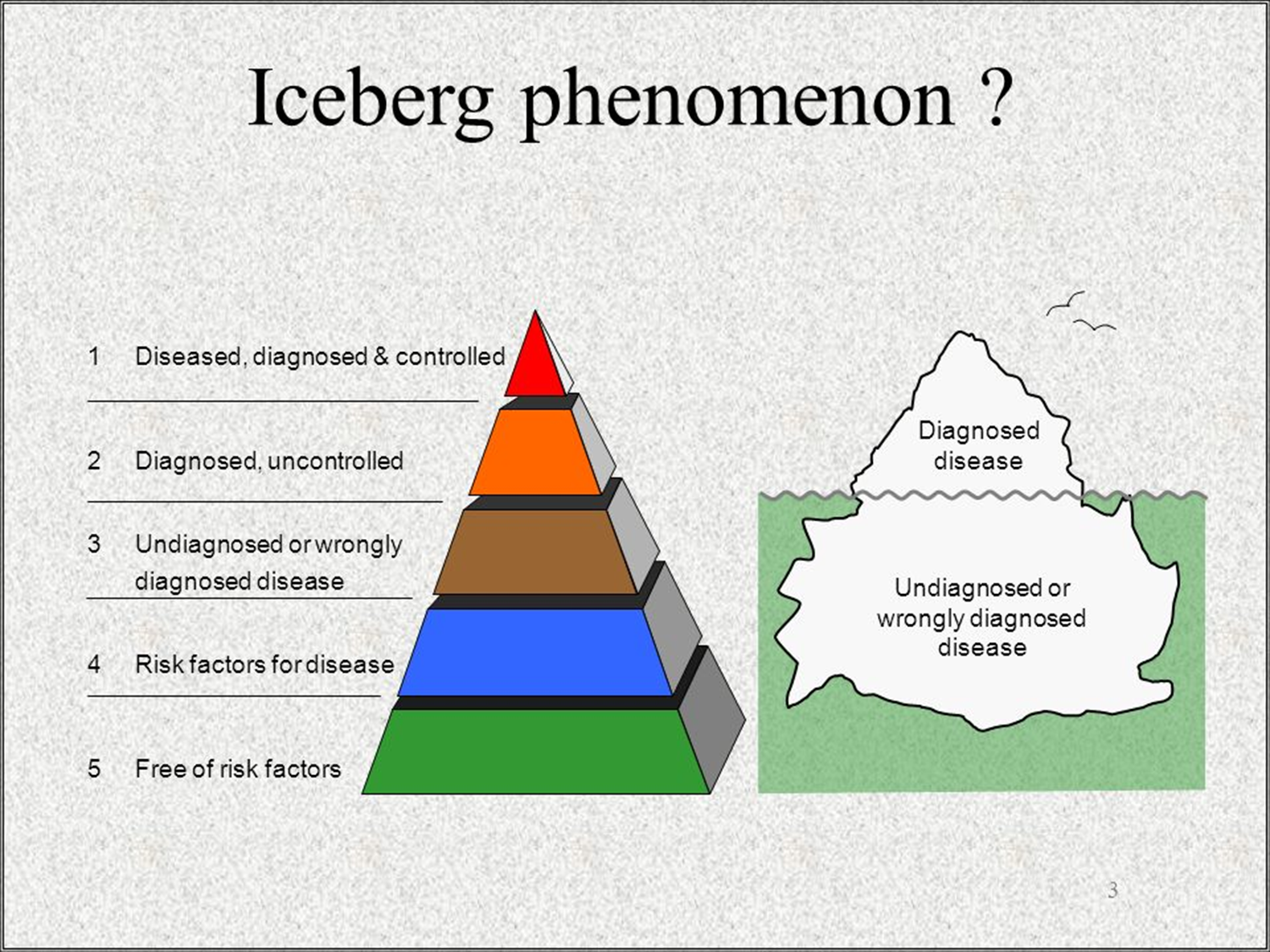 ‹#›
Faktor Risiko Neoplasma PAK
1. Usia
Kanker umumnya lebih rentan menyerang orang-orang yang telah memasuki usia lanjut. Menurut data statistik dari Surveillance, Epidemiology, and End Results Program (SEER), usia rata-rata pasien yang didiagnosis kanker adalah 66 tahun.

Semakin tua, tubuh sudah lebih banyak terkena paparan karsinogen (pemicu kanker) dan mengalami peradangan. Selain itu, kemampuan tubuh dalam menemukan dan menghancurkan sel-sel prakanker jadi kurang efisien.
2. Konsumsi alkohol berlebihan
Kebiasaan konsumsi alkohol, tubuh akan memecahnya menjadi zat kimia yang disebut asetaldehida. Asetaldehida dapat merusak DNA dan mencegah tubuh memperbaiki kerusakan tersebut.
3. Makanan
Konsumsi makanan yang mengandung terlalu banyak gula dan tinggi lemak dapat menyebabkan obesitas 🡪 risiko terhadap penyakit kronis seperti kanker meningkat.
Jenis makanan berpotensi memicu kanker 🡪 mengandung pemanis buatan, makanan yang diawetkan atau diasinkan, serta makanan yang dibakar dan dimasak dengan suhu tinggi dalam waktu yang lama.
4. Genetik
Angka kejadian kanker karena keturunan akibat langsung dari cacat gen ini hanya mencapai 5-10% dari total kasus keseluruhan.
5. Paparan zat kimia dan radiasi berlebih
Paparan terhadap berbagai bahan kimia seperti serabut nilon, senyawa aromatik, dan serabut akrilik yang biasa digunakan dalam kandungan cat tembok dapat membahayakan tubuh karena sifat karsinogennya.
Paparan radiasi dengan panjang gelombang tertentu pun dapat merusak DNA dan menyebabkan kanker. Jenis radiasinya termasuk radon, sinar-X, sinar UV dan sinar gamma. Sinar UV dari matahari juga bisa jadi pemicunya.
6. Merokok
Racun dalam asap rokok dapat melemahkan sistem kekebalan tubuh, sehingga tubuh jadi lebih sulit untuk membunuh sel kanker. 
Zat yang terkandung pada rokok bisa merusak atau mengubah DNA sel. DNA yang rusak akan membuat sel mulai tumbuh di luar kendali dan menimbulkan tumor kanker.
7. Agen penyebab infeksi
Agen infeksi seperti virus, bakteri, dan parasit ternyata juga dapat menyebabkan kanker atau jadi faktor yang meningkatkan risiko terbentuknya kanker.
Beberapa virus dapat mengganggu sinyal yang menjaga pertumbuhan sel agar tetap terkendali. Infeksi juga melemahkan sistem kekebalan tubuh, membuat kemampuan tubuh untuk melawan infeksi berkurang.
Sebagian besar virus yang terkait dengan peningkatan risiko kanker dapat ditularkan dari satu orang ke orang lain melalui darah atau cairan tubuh lainnya. Salah satu jenis virusnya adalah human papillomavirus (HPV).
Diagnosis Neoplasma PAK
1. Menegakkan diagnosis klinis
6. Menentukan faktor risiko lain diluar tempat kerja
7. Menentukan PAK atau bukan
5. Mengidentifikasi faktor individu yang berperan pada diagnosis klinis
2. Menentukan pajanan/faktor risiko di tempat kerja
3. Menentukan kaitan faktor risiko dengan diagnosis klinis
4. Menentukan besarnya faktor risiko
Problem Diagnosis Neoplasma PAK
Gejala dan tanda sama seperti penyakit pada umumnya
Masa inkubasi lama
Ketidaktahuan diagnosis OD
Takut memberikan kompensasi
Hambatan teknis dan administrasi
‹#›
Tatalaksana Komprehensif Melalui Pendekatan Holistik
Diagnosis Holistik
Tatalaksana Komprehensif
Diagnosis klinis (Kerja & Differential)
Promotif
FR
Preventif
Diagnosis psikis (Harapan, Ketakutan & Faktor psikologi)
Kuratif
Rehabilitasi
Diagnosis sosial (Sosial, FR budaya & Faktor fungsional)
Menyelesaikan masalah kesehatan pada individu, keluarga, komunitas dan masyarakat
Sign & Symptoms of Disease
Anamnesis:
Fundamental four, Sacred seven
Pemeriksaan fisik
Pemeriksaan penunjang
Diagnosis Klinis (ICD)
7 Langkah Diagnosis PAK (PMK 56/2016)
Penyakit Akibat Kerja (PAK)
(PerPres 7/2019)
Penyakit Berhubungan Pekerjaan
Penyakit Umum
Tatalaksana Komprehensif Pendekatan Holistik
Strategi Pengendalian Komprehensif
Proses Produksi
Hirarki Pengendalian Faktor Risiko:
Eliminasi
Substitusi
Rekayasa Teknik
Pengendalian Administrasi
APD
Lingkungan Kerja
Pekerja
Kebijakan Manajemen
Peraturan Perundangan
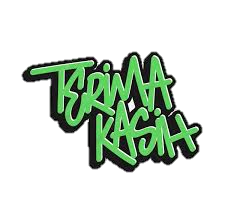